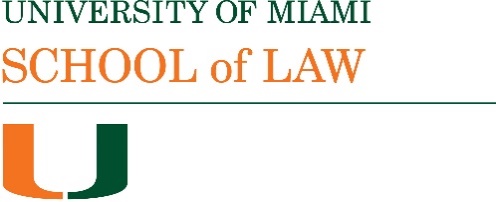 Bradley Business Associations 2022
Claims under §10(b) and Rule 10b-5
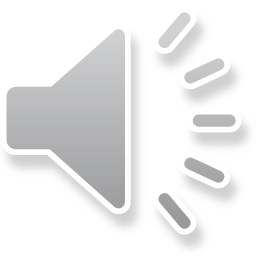 Elements of the implied private action
Misstatement or omission or deceptive or manipulative conduct
In connection with the purchase or sale of a security
Scienter 
Materiality
Reliance  (nb. fraud on the market presumption)
Loss causation
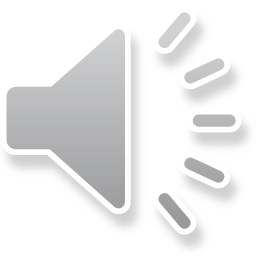 Example 1: BMW
The SEC announced in September 2020 that it had settled charges against BMW for disclosing inaccurate information about BMW’s sales volume while it was raising funds from investors in bond offerings. BMW North America had maintained a “bank” of unreported retail vehicle sales which it used to meet monthly sales targets without regard to when the sales occurred.  BMW did not admit or deny the SEC’s charges but agreed to pay a penalty of $18m.
In October 2020 investors filed a securities class action (Fed District Ct, NJ) on behalf of a class of purchasers of BMW securities (Spanier v BMW). The complaint cited numerous examples of disclosures alleged to have been false; argued senior officers and directors knew the disclosures were false when made; cited price impact when corrective disclosures were made (initially in a Wall Street Journal article reporting on the SEC’s investigation); and stated the fraud on the market presumption applied (“the market for BMW securities promptly digested current information regarding BMW from all publicly available sources and reflected such information in the prices of the ADRs, and Plaintiff and the members of the Class are entitled to a presumption of reliance upon the integrity of the market.”)
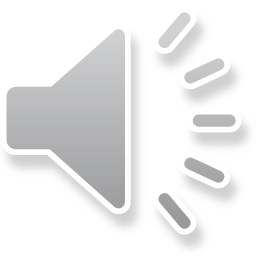 Example 2: JP Morgan Chase
In September 2020 the CFTC settled enforcement action against JP Morgan Chase for more than $900m for manipulative and deceptive conduct in spoofing orders (submitting orders that were intended to be canceled) in precious metals and US Treasury futures contracts. The DOJ also announced a deferred prosecution agreement at the same time, and the SEC announced a settlement of enforcement action. 
In October 2020 a securities class action was filed relating to these events for people who acquired JP Morgan securities while the spoofing was occurring (Mehta v JP Morgan Chase  (EDNY)). The complaint recited disclosures by JPMorgan relating to its involvement in commodities and commodity derivatives and about claims that had been made about manipulation of precious metals markets. The complaint argued the statements JP Morgan made were materially false and/or misleading because they failed to disclose the spoofing; and stated that on publication of a Bloomberg article predicting the September 2020 settlements the price of JP Morgan stock fell.
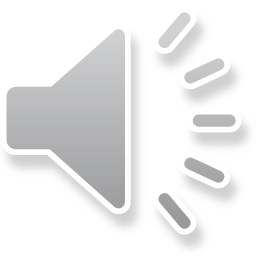 Example 3: Teva Pharmaceuticals
In August 2020 the DOJ filed a complaint alleging violations of the False Claims Act against Teva for using charities as conduits to subsidize Medicare co-pays for Copaxone while raising the price of the drug.  
Plaintiff purchasers of securities in Teva Pharmaceuticals filed a securities class action complaint in the Eastern District of Pennsylvania in September 2020 (Halman Aldubi Provident and Pension Funds Ltd v. Teva Pharmaceutical Industries Ltd.) claiming that statements Teva had made about Copaxone, were misleading because it failed to disclose illegal kickback payments to cover Medicare copayments such that the revenues were the product of illegal conduct and unsustainable. When the filing of the complaint was announced the price of Teva securities fell.
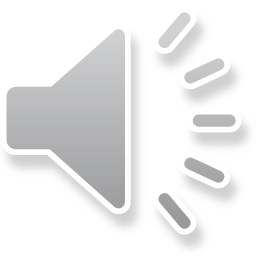 Example 4: Turquoise Hill
Plaintiffs, purchasers of securities in Turquoise Hill,  filed a class action complaint alleging misleading disclosures about the Oyu Tolgoi copper-gold mine in Southern Mongolia (Franchi v Turquoise Hill Resources Ltd.  (SDNY)).  The complaint argued Defendants made false and or misleading statements and/or failed to disclose that: (i) the progress of development of the mine was not proceeding as planned; (ii) there were significant undisclosed underground stability issues (raising issues about the mine design, and cost and timing of production); (iii) publicly disclosed estimates of the cost, date of completion and dates for production from the underground mine were not achievable; (iv) the development capital required would be more than a billion dollars more than the Company had represented; and (v) Turquoise Hill would require additional funds to complete the project. When the company disclosed there would be delays the stock price fell by around 12%. Later disclosures about the need for additional funds led to greater price declines.
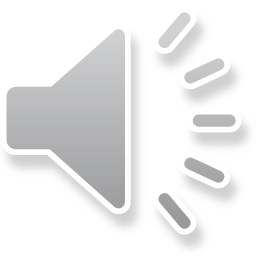